Работа с одаренными детьми
Боткина Е.С. 
Педагог-психолог
МБОУ Центр «Сопровождение»
Одаренность
Одаренность - это системное, развивающееся в течение жизни качество психики, которое определяет возможность достижения человеком более высоких (необычных, незаурядных) результатов в одном или нескольких видах деятельности по сравнению с другими людьми.
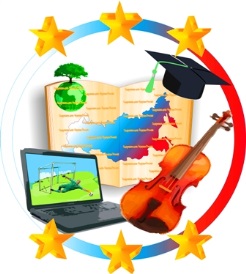 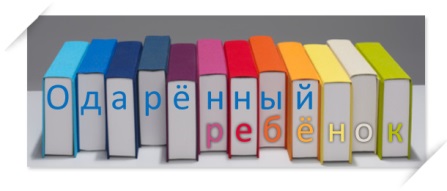 На сегодняшний день большинство психологов признает, что уровень, качественное своеобразие и характер развития одаренности - это всегда результат сложного взаимодействия наследственности (природных задатков) и социальной среды, опосредованного деятельностью ребенка (игровой, учебной, трудовой). В то же время нельзя игнорировать и роль психологических механизмов саморазвития личности, лежащих в основе формирования и реализации индивидуального дарования.
Способностями называют индивидуальные особенности личности, помогающие ей успешно заниматься определенной деятельностью.
Талантом называют выдающиеся способности, высокую степень одаренности в какой-либо деятельности. Чаще всего талант проявляется в какой-то определенной сфере.
Гениальность – высшая степень развития таланта, связана она с созданием качественно новых, уникальных творений, открытием ранее неизведанных путей.
Таланты рождаются не часто, а гениев вообще за всю историю человечества насчитывается не более 400. Массовая школа обычно сталкивается с проблемой раннего выявления и развития способностей ученика.
Признаки детской одаренности
Инструментальные признаки: 
специфические стратегии деятельности; индивидуальный стиль деятельности (склонность «все делать по-своему») и самодостаточная система саморегуляции; высокая структурированность знаний, умение видеть в сложном простое, а в простом – сложное; особый вид обучаемости.
Мотивационные признаки: повышенная избирательная чувствительность; чрезвычайная увлеченность каким-либо делом (и как следствие, поразительное упорство и трудолюбие); повышенная познавательная потребность; предпочтение парадоксальной и противоречивой информации; неприятие стандартных заданий и готовых ответов; высокая критичность и стремление к совершенству.
Классификация одаренности
Интеллектуальная
Академическая
Повышенная любознательность, сообразительность, живость ума
Интерес к предмету, владение терминологией, способность классифицировать и систематизировать
Творческая
Психомоторная
Желание мыслить и делать все по-своему, изобретательность, импровизация, ослабленное внимание к авторитетам
Активность в движениях, соревновательность, хорошая координация движений
Художественно исполнительская
Лидерская
Увлеченность искусством, неповторимость (крайность) в самовыражении. Воспринимает визуально
Склонность руководить, инициативность, легкость общения, оказывает влияние
Задачи в работе с академически одаренными детьми :
1.Создавать условия для проявления, развития самостоятельности и самодостаточности у ребенка 2.Расширять круг интересов ребенка 3.Поощрять проявление инициативы, высказывание «своего мнения» 4.Поощрять проявление инициативы, высказывание «своего мнения» 5.Специально давать задания, требующие творческого подхода. 6.Развивать коммуникативные возможности ребенка7. Развивать коммуникативные возможности ребенка 8.Привлекать к самоуправлению, т.е. вовлекать в организацию работы объединения. Не критиковать! Помните, что этих детей очень задевают ваши замечания. Стимулировать успехи в обучении: доска почета, новости в газете, конкурсы. Особое внимание стоит обратить на развитие навыков саморегуляции, умение справляться с трудностями
Задачи в работе с художественно одаренными детьми :
1.На занятиях, помнить что перед вами ярко выраженные «визуалы», для них действует правило «лучше один раз увидеть…» 
2.Избегать критики и резких замечаний 
3.Продумывать персональные задания, задания на выбор, интегрированные задания, чтобы развивать познавательную активности этих детей. 
4.Чаще организовывать работу так, чтоб одаренный ребенок почувствовал себя лидером.
5. Организовывать детям встречи с творческими людьми, расширять круг общения 
6.Проводить вечера, встречи, выставки, посвященные искусству, тренинги креативности.
Задачи в работе с психомоторно одаренными детьми :
1.Вместе с родителями организовать внеучебную деятельность ребенка (спортивные секции, клубы). 2.Вводить соревновательные элементы в ход урока. 
3.Учить ребенка самодисциплине. В этом деле поможет: личный пример, психологические техники (переключение внимания, саморегуляция), ведение личной «Книги жизни», где ребенок сам для себя ежедневно записывает сколько раз за деть он переживал ту или иную эмоцию (в таблице эмоций), фиксирует причину. Такое самонаблюдение обычно приводит к желаемым результатам. 
4.Чаще создавать ситуации коллективной деятельности, развивать коммуникативные навыки, учить конструктивно решать конфликтные ситуации.
Задачи в работе с лидерски одаренными детьми :
1.Стремится к тому, чтоб у ребенка выработалась адекватная самооценка 2.Демонстрация возможностей ребенка в массовых мероприятиях 
3.Привлечение к деятельности самоуправления 4.Обучение техникам самоконтроля и методам преодоления стрессовых ситуаций 
5.Проведение коллективных мероприятий в объединениях. Такие дети с радостью станут учить кого-то сами!
Условия успешной работы с одаренными детьми
1.	Осознание важности этой работы каждым членом коллектива учреждения и усиление в связи с этим внимания к проблеме формирования положительной мотивации к обучению и творчеству.
2.	Создание и постоянное совершенствование методической системы.
3.	Включение в работу с одаренными детьми в первую очередь педагогов, обладающих определенными качествами
Качества педагогов:
•	педагог для одаренного ребенка является личностью, продуктивно реагирующей на вызов, умеющей воспринимать критику и не страдать от стресса при работе с людьми более способными и знающими, чем он сам. Взаимодействие педагога с одаренным ребенком должно быть направлено на оптимальное развитие способностей, иметь характер помощи, поддержки, быть недирективным;
•	педагог верит в собственную компетентность и возможность решать возникающие проблемы. Он готов нести ответственность за последствия принимаемых ми решений и одновременно ощущает себя человеком, заслуживающим доверия, уверен в своей человеческой привлекательности и состоятельности;
•	педагог стремится к интеллектуальному самосовершенствованию, охотно работает над пополнением собственных знаний, готов учиться у других и заниматься самообразованием и саморазвитием.
Спасибо за внимание !!!
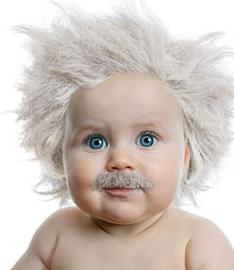